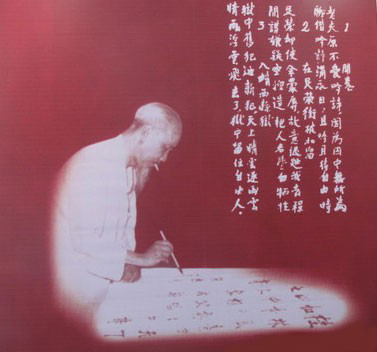 Thông tin 2
Thông tin 1
Đặc điểm nổi bật của tập
“Nhật kí trong tù”
Thông tin 6
Thông tin 3
Thông tin 5
Thông tin 4
Cổ điển
Hiện đại
Tâm hồn nghệ sĩ
Cốt cách chiến sĩ
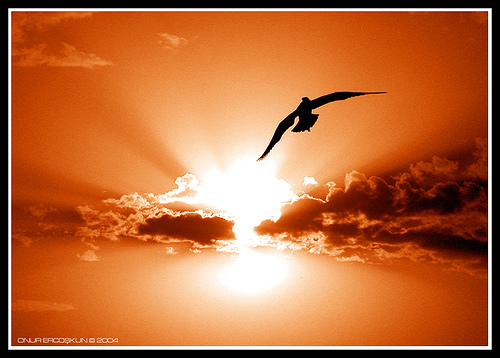 CHIỀU TỐI
  (“Mộ” - Hồ Chí Minh)
I.Đọc hiểu khái quát
1. Xuất xứ
- Bài thơ 31 trong tập “Nhật kí trong tù”
2. Hoàn cảnh 
sáng tác
I. Đọc hiểu khái quát
1. Xuất xứ
- Bài thơ 31 trong tập “Nhật kí trong tù”
- Trên đường chuyển lao của Hồ Chí Minh từ Tĩnh Tây đến
Thiên Bảo vào cuối thu năm 1942
2. Hoàn cảnh 
sáng tác
3. Đề tài
- Chiều tối
+ Quen thuộc trong thơ ca
+ Cảnh ngộ HCM: Người tù- chặng cuối của một ngày đày ải
-> cảm hứng thơ đến tự nhiên
=>   tâm hồn nghệ sĩ
4. Thể loại
- Thất ngôn tứ tuyệt
5. Bố cục
- Bố cục: 2 phần
+ Hai câu đầu: Bức tranh thiên nhiên
+ Hai câu sau: Bức tranh đời sống
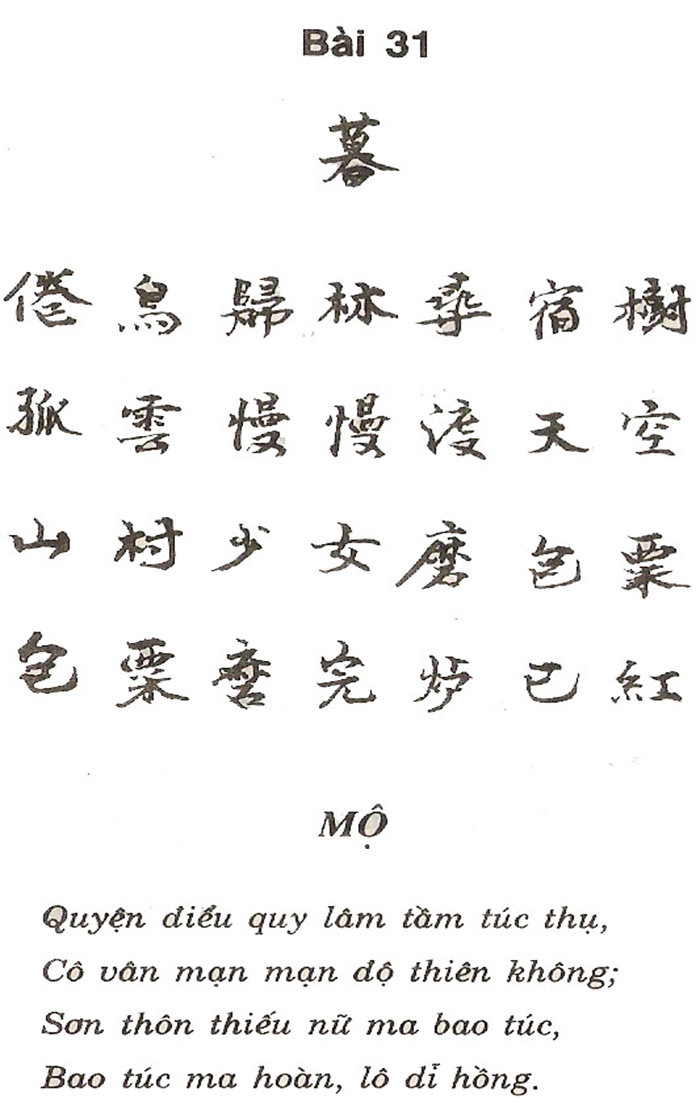 I.Đọc hiểu khái quát
II. Đọc hiểu chi tiết
1. Đọc
Dịch thơ:
Chim mỏi về rừng tìm chốn ngủ
Chòm mây trôi nhẹ giữa tầng không
Cô em xóm núi xay ngô tối
Xay hết lò than đã rực hồng
I. Đọc hiểu khái quát
II. Đọc hiểu chi tiết
1. Đọc
- “Cô vân”-> chưa dịch chữ “cô”
-  “Mạn mạn” -> “trôi nhẹ” chưa lột tả được dáng vẻ đám mây
- “Thiếu nữ” -> cô em 
-  Ma bao túc...bao túc ma hoàn-> chưa rõ biện pháp điệp vòng
- Dịch thừa chữ “tối”
I. Đọc hiểu khái quát
2.1. Hai câu đầu: Bức tranh thiên nhiên
II. Đọc hiểu chi tiết
Quyện điểu quy lâm tầm túc thụ
Cô vân mạn mạn độ thiên không
(Chim mỏi về rừng tìm chốn ngủ
Chòm mây trôi nhẹ giữa tầng không)
1. Đọc
2. Tìm hiểu văn bản
Hình ảnh: Thi liệu quen thuộc (cánh chim và chòm mây)
Gợi ý niệm thời gian và 
phác họa không gian
- Quyện điểu: Cảm nhận tinh tế chiều sâu 
của sự vận động, trạng thái mỏi mệt của 
cánh chim chiều
Cánh chim bay mất hút 
về nơi vô cùng vô tận
- Quy lâm tầm túc thụ: Cánh chim của đời sống hiện thực,bay theo nhịp điệu tuần hoàn 
của sự sống
- Sự tương đồng với tâm trạng con người:
 mệt mỏi sau một ngày chuyển lao
Mạn mạn: Lững lờ trôi qua ngang trời
Gợi không gian thanh bình của buổi chiều
Tĩnh lặng 
không chuyển động
Gợi sự vĩnh hằng
thoát tục
- Cô vân: chòm mây cô đơn, lẻ loi
Đồng điệu với tâm trạng con người: 
              cô đơn, lẻ loi
Cảnh và tình đã hòa làm một
Vẻ đẹp tâm hồn Hồ Chí Minh
Lòng yêu thiên nhiên, tâm hồn nghệ sĩ tinh tế nhạy cảm.
-    Phong thái ung dung nhàn tản, tự do vượt lên trên hoàn cảnh => chất thép hòa quyện chất tình
Đề tài 
quen thuộc
Thi liệu 
cổ điển
I. Đọc hiểu khái quát
2.1. Hai câu đầu: Bức tranh thiên nhiên
II. Đọc hiểu chi tiết
Hình ảnh: Thi liệu quen thuộc
1. Đọc
Vẻ đẹp tâm hồn Hồ Chí Minh
2.Tìm hiểu văn bản
Tiểu kết: Bức tranh thiên nhiên mang vẻ đẹp cổ điển
Vẻ đẹp cổ điển
Bút pháp
 chấm phá
tả cảnh 
ngụ tình
Hình tượng 
nhân vật 
trữ tình
ung dung
nhàn tản
2.2. Hai câu sau: Bức tranh đời sống
I. Đọc hiểu khái quát
Sơn thôn thiếu nữ ma bao túc
Bao túc ma hoàn lô dĩ hồng
(Cô em xóm núi xay ngô tối
   Xay hết lò than đã rực hồng)
II.Đọc hiểu chi tiết
1. Đọc
2.Tìm hiểu văn bản
Hình ảnh chân thực mang màu sắc hiện đại
2.1. Hai câu đầu
- Hình ảnh con người: thiếu nữ xóm núi xay ngô
- Con người xuất hiện
thiếu sự sống,thiếu 
hoạt động
Thiếu nữ trẻ trung với công việc lao động bình dị, khỏe khoắn
- Con người hiện ra là tâm điểm của bức tranh
- Con người  nhỏ bé trước thiên nhiên
Nét vẽ đời thường làm nên tính mới mẻ, 
hiện đại
I. Đọc hiểu khái quát
2.2. Hai câu sau: Bức tranh đời sống
II.Đọc hiểu chi tiết
Hình ảnh chân thực mang màu sắc hiện đại
1. Đọc
2.Tìm hiểu văn bản
- Hình ảnh con người: thiếu nữ xóm núi xay ngô
2.1. Hai câu đầu
- Nghệ thuật điệp vòng: Ma bao túc...bao túc ma hoàn
+ Tạo sự nối âm liên hoàn
+ Diễn tả động tác xay ngô nhịp nhàng và vòng quay đều đặn
của cối xay ngô.
=> Nhịp điệu lao động hăng say, cần mẫn
=> Chất thơ của cuộc sống đời thường, nhen lên niềm vui ấm áp
=> Chất tình hòa quyện chất thép
I. Đọc hiểu khái quát
2.2. Hai câu sau: Bức tranh đời sống
II.Đọc hiểu chi tiết
1. Đọc
Hình ảnh chân thực mang màu sắc hiện đại
2.Tìm hiểu văn bản
2.1. Hai câu đầu
- Hình ảnh con người: thiếu nữ xóm núi xay ngô
- Hình ảnh “lô dĩ hồng”
I. Đọc hiểu khái quát
2.2. Hai câu sau: Bức tranh đời sống
II.Đọc hiểu chi tiết
1. Đọc
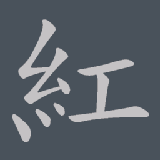 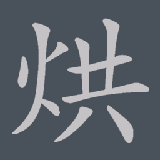 2.Tìm hiểu văn bản
2.1. Hai câu đầu
Màu hồng
Đốt, nhóm
Chữ “hồng” là nhãn tự của bài thơ?
I. Đọc hiểu khái quát
2.2. Hai câu sau: Bức tranh đời sống
II.Đọc hiểu chi tiết
1. Đọc
- chữ “hồng” là nhãn tự của bài thơ
- Hình ảnh “lô dĩ hồng”
2.Tìm hiểu văn bản
+ Thông báo về thời gian
2.1. Hai câu đầu
+ Đem đến ánh sáng, hơi ấm, xua đi tối tăm, lạnh lẽo của không gian
+ Đem đến niềm vui, báo hiệu bữa cơm chiều gợi sự đầm ấm, sum họp.
+ Lò than nhóm lên sưởi ấm không gian khi một ngày sắp tàn 
như khẳng định ngọn lửa trong lòng người tù không bao giờ tắt.
Chữ “hồng” thấm đượm tình đời, tình người vừa mang 
                       ánh thép của bản lĩnh cách mạng
I. Đọc hiểu khái quát
2.2. Hai câu sau: Bức tranh đời sống
II.Đọc hiểu văn bản
Sự vận động của hình tượng thơ
1. Đọc
2.Tìm hiểu văn bản
2.1. Hai câu đầu
I. Đọc hiểu khái quát
2.2. Hai câu sau: Bức tranh đời sống
II.Đọc hiểu văn bản
Sự vận động của hình tượng thơ
1. Đọc
2.Tìm hiểu văn bản
Cuộc sống sinh hoạt  (Thiếu nữ xay ngô, lò than đã đỏ)
Thiên nhiên
(cánh chim, chòm mây)
2.1. Hai câu đầu
Chấm phá, tả cảnh ngụ tình
Tả thực
Tối hẳn
Chiều tối
Núi rừng mênh mông, 
tĩnh lặng (rộng)
Xóm núi ấm áp
        (hẹp)
Niềm vui trong 
cuộc sống lao động
Nỗi buồn cô đơn
Đặc sắc trong phong cách nghệ thuật thơ Hồ Chí Minh
I. Đọc hiểu khái quát
2.2. Hai câu sau: Bức tranh đời sống
II.Đọc hiểu chi tiết
Hình ảnh chân thực mang màu sắc hiện đại
1. Đọc
2.Tìm hiểu văn bản
Sự vận động của hình tượng thơ
2.1. Hai câu đầu
Vẻ đẹp tâm hồn Hồ Chí Minh
Tình yêu thương bao la dành cho con người,tấm lòng 
nhân đạo đạt đến mức quên mình
- Tâm hồn lạc quan cách mạng luôn hướng về phía 
ánh sáng, sự sống, tương lai
I. Đọc hiểu khái quát
Nội dung
II.Đọc hiểu chi tiết
III. Tổng kết
1. Nội dung
Bức tranh thiên nhiên
Bức tranh đời sống
Tâm hồn nghệ sĩ phong phú nhạy cảm
Bản lĩnh, ý chí cách mạng của người chiến sĩ
Bức chân dung tinh thần tự họa Hồ Chí Minh
I. Đọc hiểu khái quát
Nghệ thuật
II.Đọc hiểu chi tiết
III. Tổng kết
1. Nội dung
2. Nghệ thuật
Vẻ đẹp cổ điển
Vẻ đẹp hiện đại
Thi đề, thi liệu quen thuộc
Thể thơ 
Bút pháp chấm phá, nghệ thuật tả cảnh ngụ tình 
Nhân vật trữ tình ung dung nhàn tản
Sự vận động của hình tượng thơ
Bút pháp tả thực, hình ảnh đời thường
Nhân vật trữ tình với bản lĩnh, tinh thần chiến sĩ
I. Đọc hiểu khái quát
II.Đọc hiểu chi tiết
1. Theo em, hình ảnh nào trong bài thơ thể hiện tập trung 
nhất vẻ đẹp tâm hồn Hồ Chí Minh?
III. Tổng kết
IV. Luyện tập
Hình ảnh cánh chim
Hình ảnh chòm mây
Hình ảnh thiếu nữ xay ngô
Hình ảnh lò than rực hồng
Ý kiến của em
I. Đọc hiểu khái quát
II.Đọc hiểu chi tiết
III. Tổng kết
2. Rút ra bài học ý nghĩa nhất với em sau khi 
học bài thơ “Chiều tối”
IV. Luyện tập
I. Đọc hiểu khái quát
II. Đọc hiểu chi tiết
3. Trong bài thơ “Đọc thơ Bác”, Hoàng Trung Thông viết
“Vần thơ của Bác vần thơ thép
Mà vẫn mênh mông bát ngát tình”
Điều đó thể hiện trong bài “Chiều tối” như thế nào?
III. Tổng kết
IV. Luyện tập
I. Đọc hiểu khái quát
II. Đọc hiểu chi tiết
III. Tổng kết
Nắm vững đặc sắc nội dung, nghệ thuật 
Vẽ lại bức tranh chiều tối được gợi tả qua bài thơ
Soạn bài “Lai Tân”, “Giải đi sớm”
IV. Luyện tập
V. Hướng dẫn tự học